что  (с)делаю?
что  (с)делал?
отн . су
отв . зу
п . лзу
е
отнё .
с
е
отвё .
з
о
пол .
з
что  сделаю?
вле . 
внё . 
упол .
приля . 
промо . 
выте .
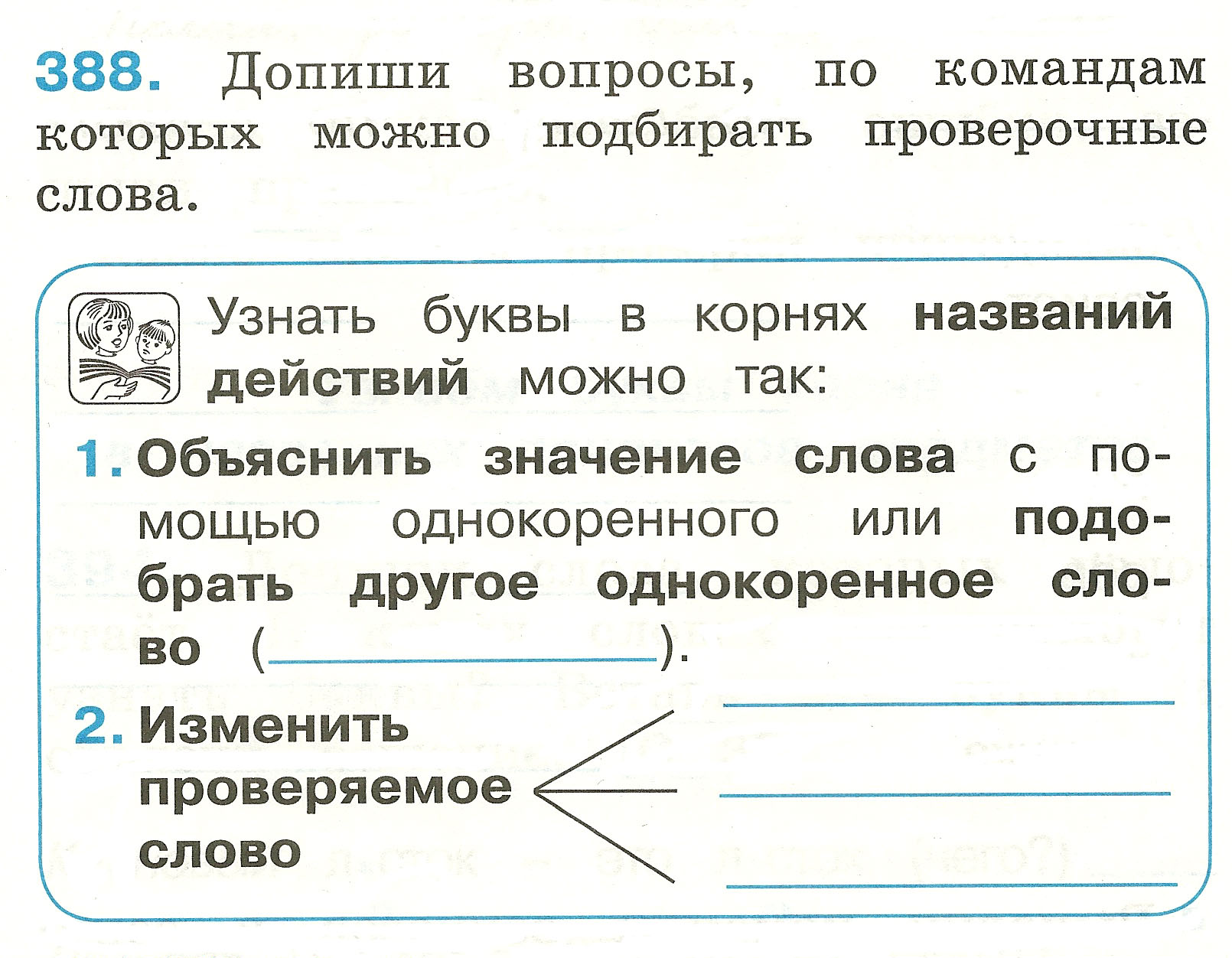